ALLY for Elearning:
Learn how to use ALLY to assess and fix the accessibility issues in your course
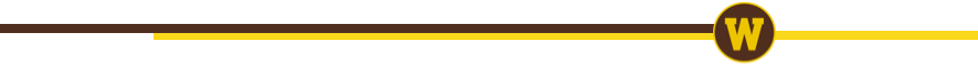 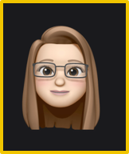 Cara Junghans 

Accessibility Compliance Specialist,  WMUx
B.A. Secondary Education 
M.A. Higher, Adult, and Lifelong Education
Pg.C. Educational Technology

Cara.junghans@wmich.edu
Global Accessibility Awareness Day 2023 
Thursday, May 18, 2023
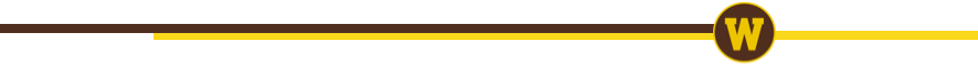 GAAD Challenge: 

Use the ALLY Instructor Feedback to make one or more items in your course accessible today
Overview
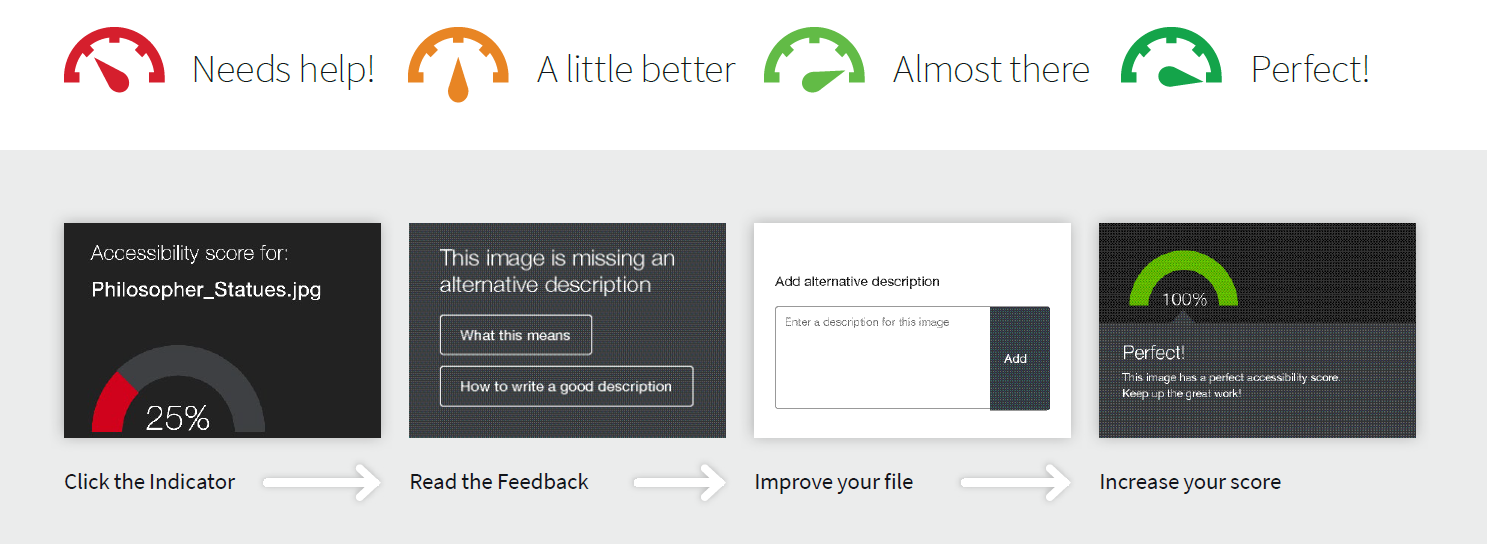 Understanding and navigating ALLY Instructor Feedback 
Alternative Downloads for Instruction (doc quality) and Students
Resources 

*Open one of your Elearning courses to engage in this workshop, explore your content with ALLY, ask questions, and start making progress toward more accessible content.
Navigating and using the Instructor Feedback Panel
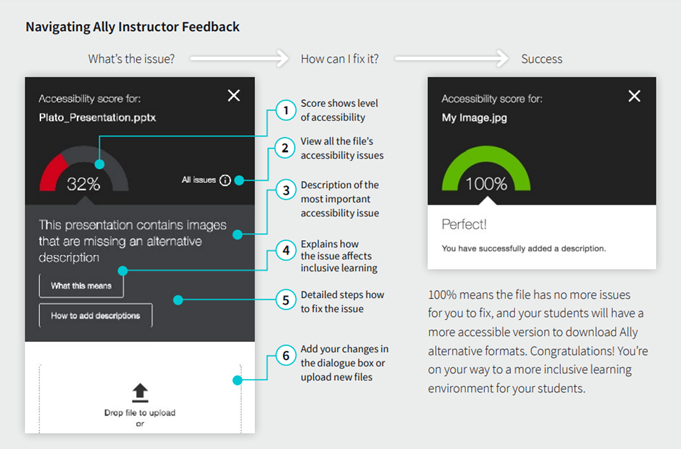 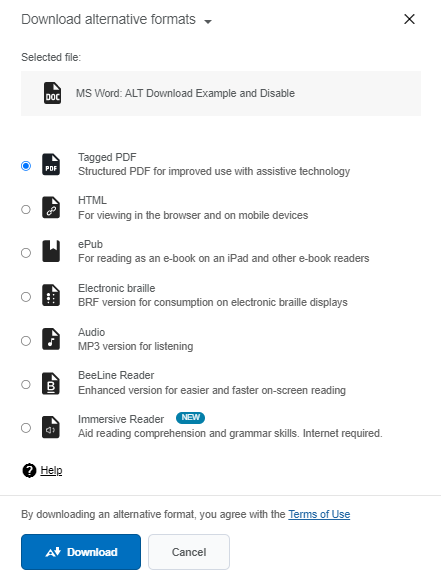 Alternative Downloads for 
Students and Instructors
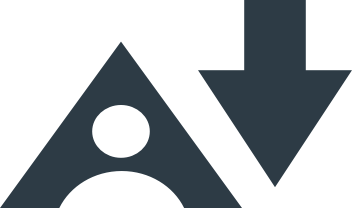 ALLY for Elearning Demo
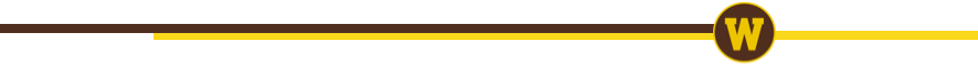 Questions and Resources
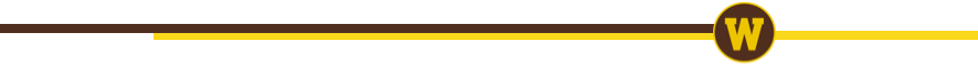 WMUx Instructional Accessibility Guides 

ALLY Guide for Instructors 

wmux-accessibility@wmich.edu

Cara.junghans@wmich.edu

Request Captions and Transcripts
[Speaker Notes: https://help.blackboard.com/sites/default/files/documents/2019-10/AdoptionToolit_D2L.pdf

https://go.wmich.edu/s/article/Accessibility-Resources-and-Assistive-Technology-Guides-for-Students?topicName=Diversity%2C%20equity%20and%20inclusion&topicId=0TO5e0000019c6HGAQ

Cara.junghans@wmich.edu

https://wmich.edu/x/instructors/services/video-caption-request]